Comprehensive training
28 June – 21 July 2022
HOSTED BY GAVI, WHO, UNICEF & US CDC
Human Centered Design Approaches to Intervention Development
Dr. Oommen John, MD
Lead, India Health Accelerator Programme
George Institute for Global Health India
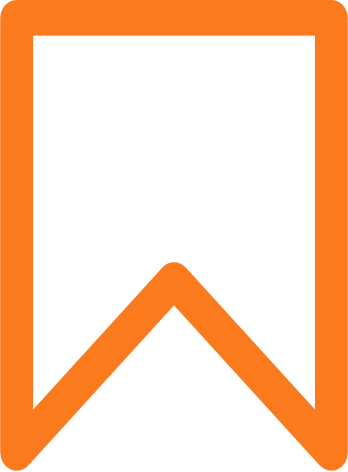 Outline
Learning Objectives
Key Definitions
Principles of Human Centered Design
Methods 
Field Examples
Hands on exercises
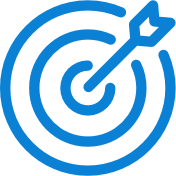 Learning objectives
During this module participants will: 

Develop pathways for understanding human needs 


Application of design thinking to respond to the needs 


Engaging stakeholders through the design process


Systems approach to designing health interventions
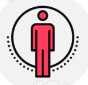 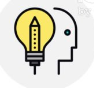 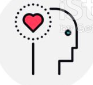 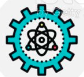 Definitions
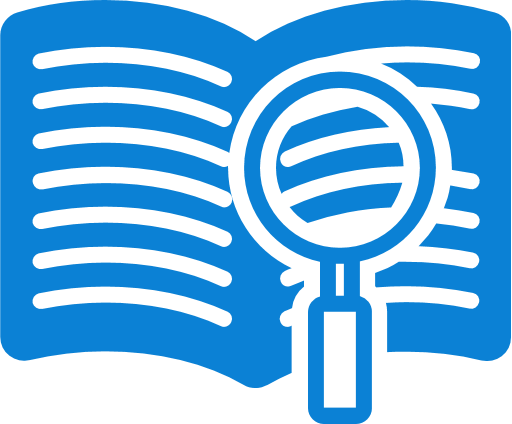 Human Centred Design (HCD):
A creative process that starts with people and ends with innovative solutions tailored to their needs.
HCD is a problem-solving approach that utilizes a series of iterative, often non-linear steps to tailor-make solutions for complex problems*

Empathy:
The ability to understand and share in the experience of another person and communicate that understanding
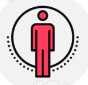 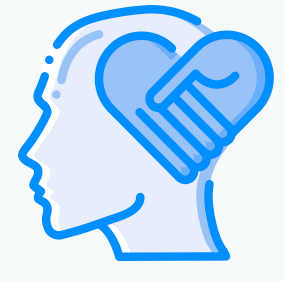 * Brest P, Roumani N, Bade J. Problem solving, human-centered design, and     strategic processes. Stanford: Stanford PACS; 2015. p. 1–32.
Definitions
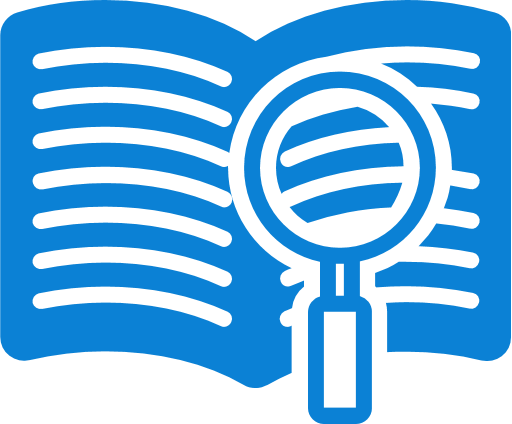 Co Design:
A participatory approach to designing solutions, in which community members (stakeholders) are equal collaborators in the design process.


Prototyping:
A simple experimental model of a proposed solution used to test or validate ideas, design assumptions and other aspects of its conceptualisation quickly and optimal resources.
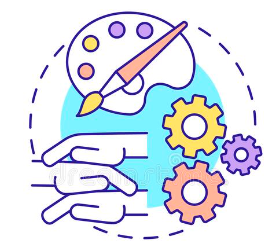 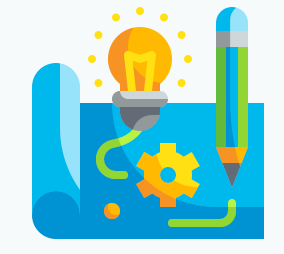 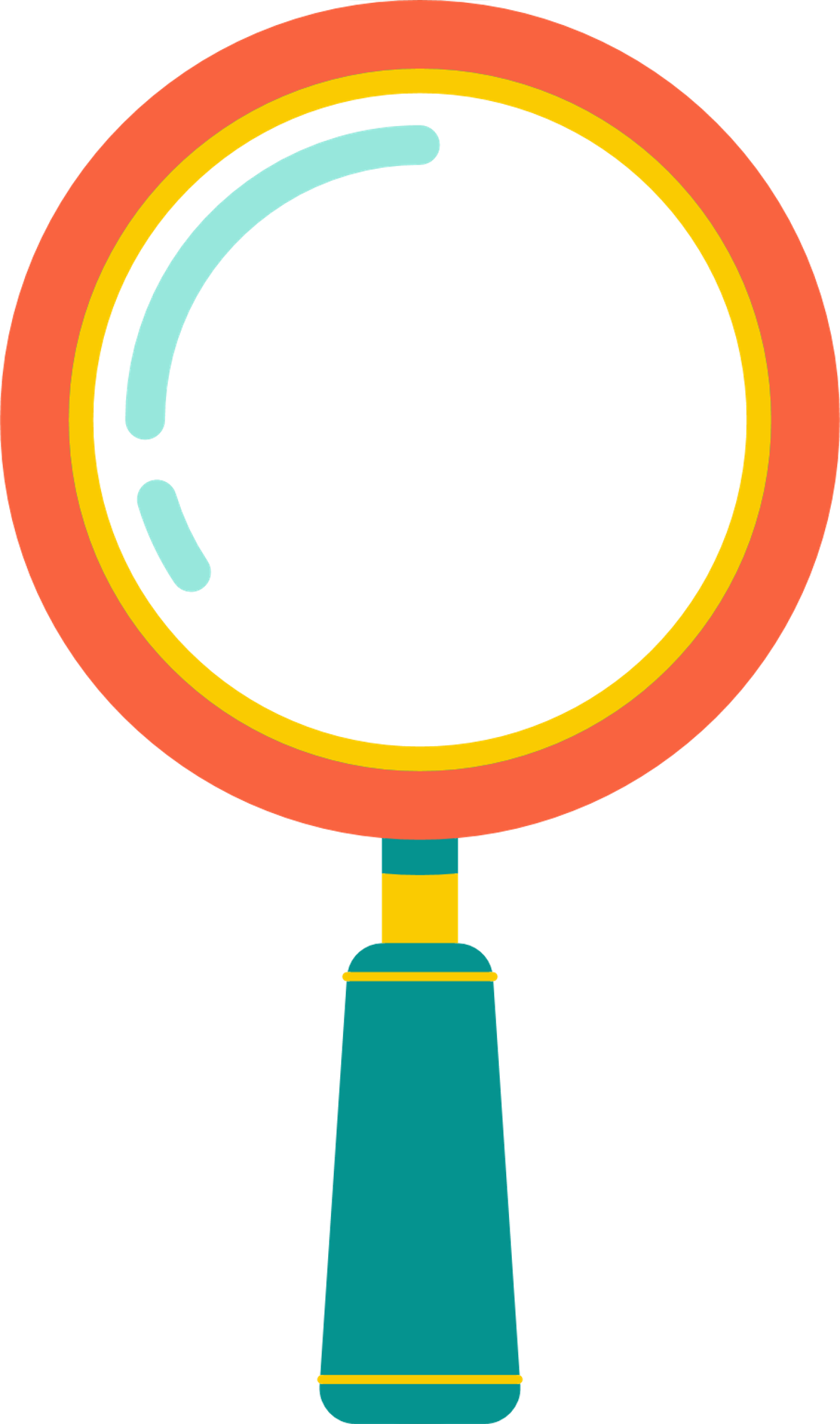 Problem statement
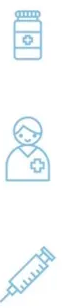 Health Services utilization is influenced by human behaviour 
				
YET… 

Health Services design often does not take into consideration the values, beliefs, needs and aspirations of its users


Health Intervention design needs systematic understanding of the real needs and underlying challenges facing health-seeking behaviours
Principles
Human Centered
Empathy
Codesign
Social determinants
Creative Mindset
Questioning 
Visualizing
Prototyping 
Storytelling
Bon Ku & Ellen Lupton ; Health Design Thinking 2nd Edition 2022
Principles
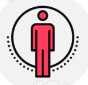 NEEDS
DESIRES
Human Centred
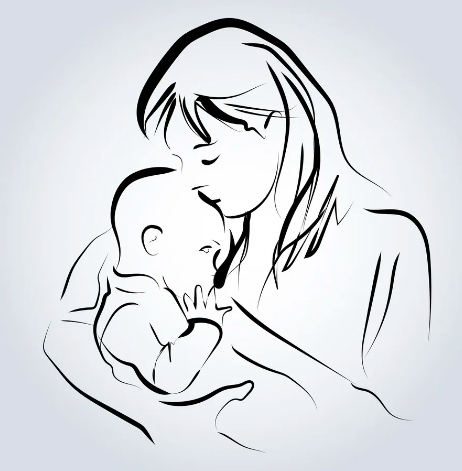 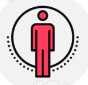 Human Centred
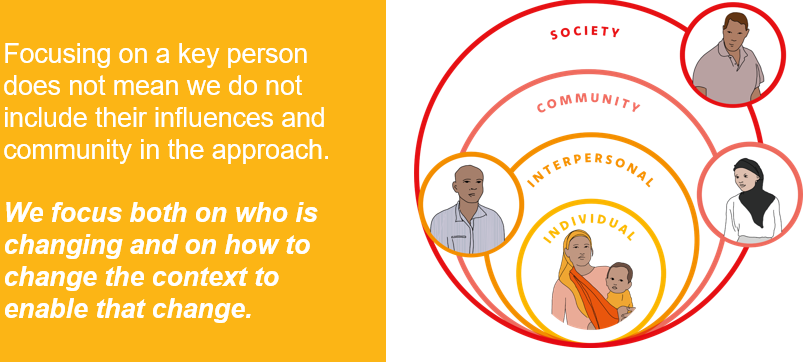 UNICEF; Human Centred Design 4 Health
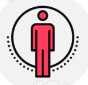 How do we understand?
Desires
Needs
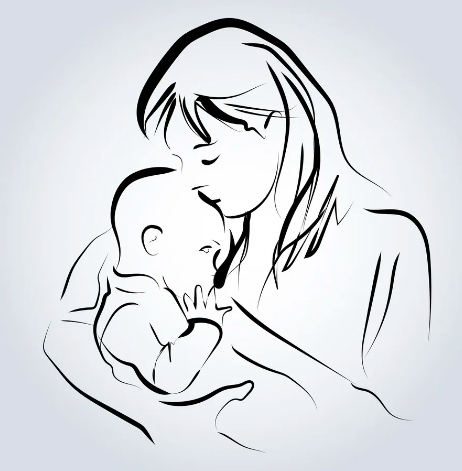 Observe
Converse
UNICEF; Human Centred Design 4 Health
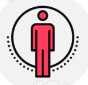 Observe
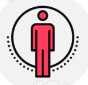 Conserve
User Interviews builds:
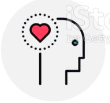 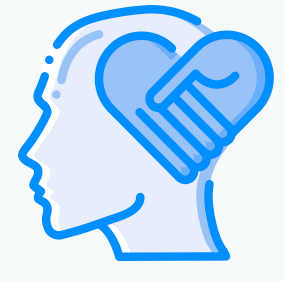 Empathy
Behavioural Insights
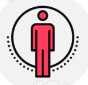 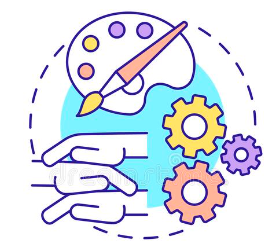 Codesign
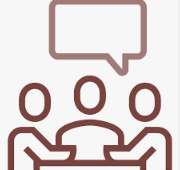 All stakeholders as active participants 
in the design process

Each member has deep knowledge 
about their own life experience

Collaborative process
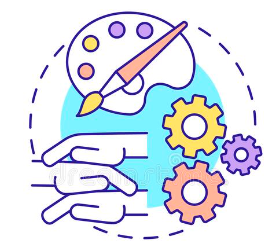 Tools for Codesign
User Interviews 

Photojournals

Journey Maps

Brain storming
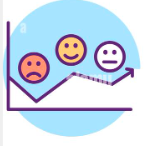 Principles
UNICEF; Human Centred Design 4 Health
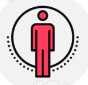 HCD overview
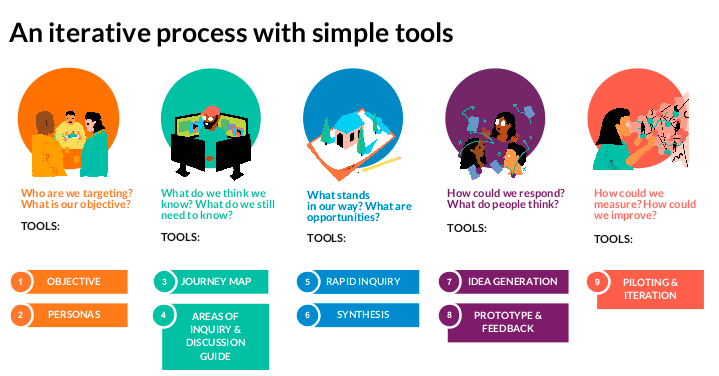 UNICEF; Human Centred Design 4 Health
Practices from the field
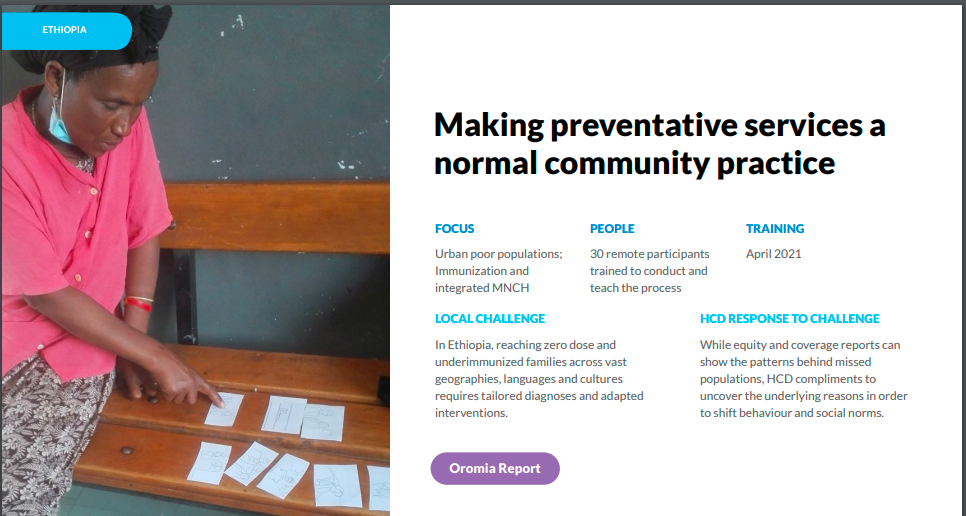 UNICEF; Human Centred Design 4 Health
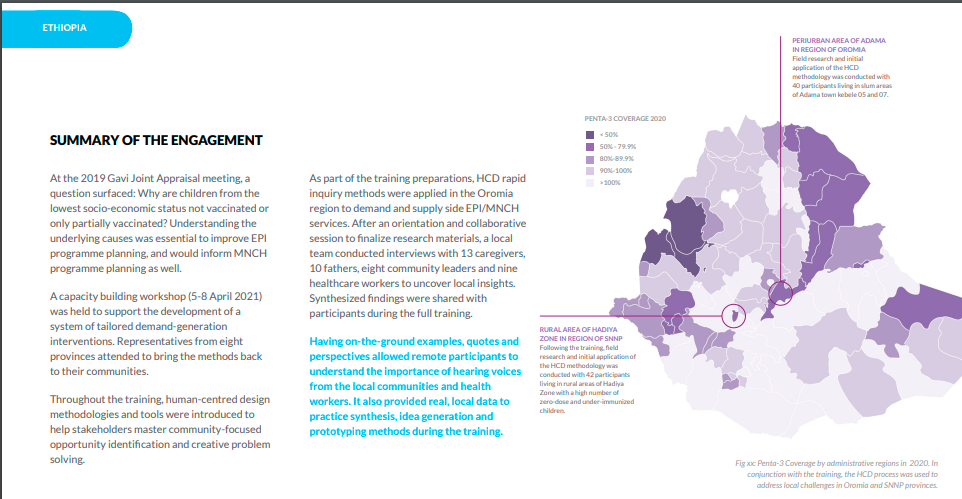 UNICEF; Human Centred Design 4 Health
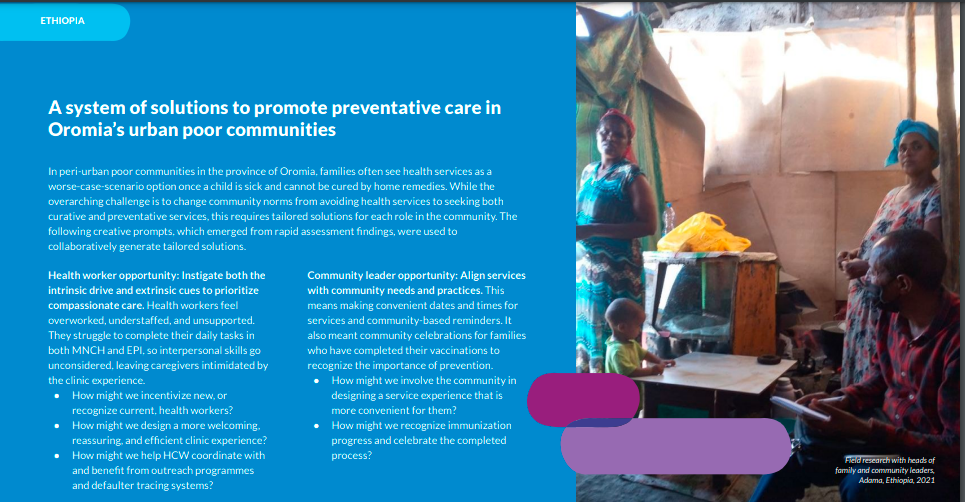 UNICEF; Human Centred Design 4 Health
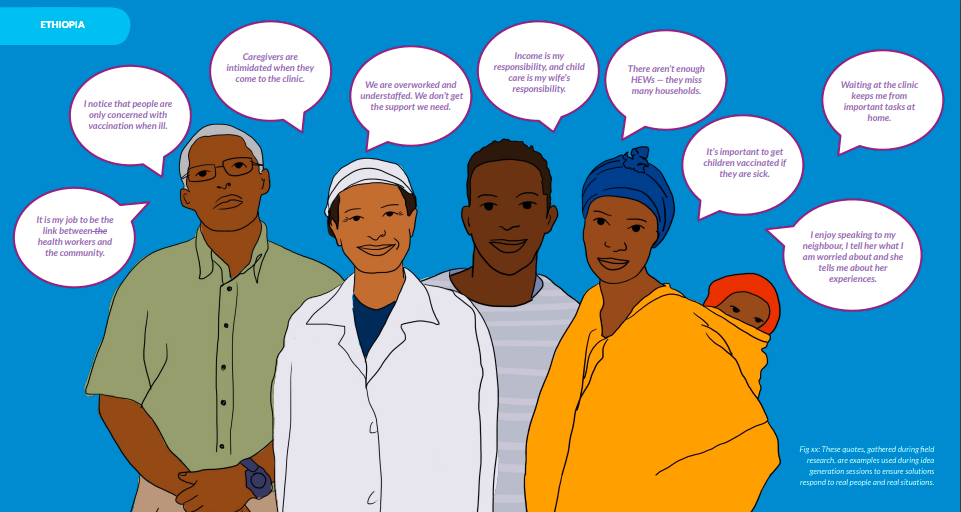 UNICEF; Human Centred Design 4 Health
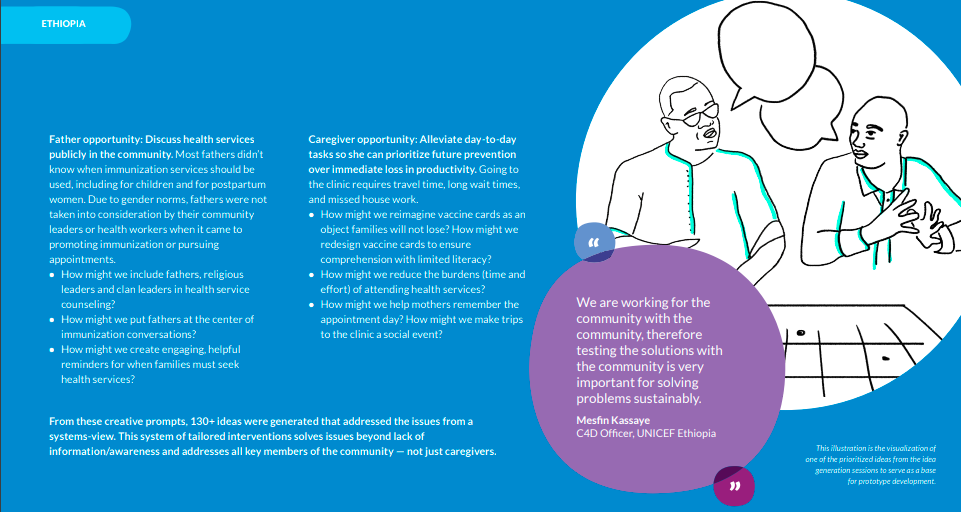 UNICEF; Human Centred Design 4 Health
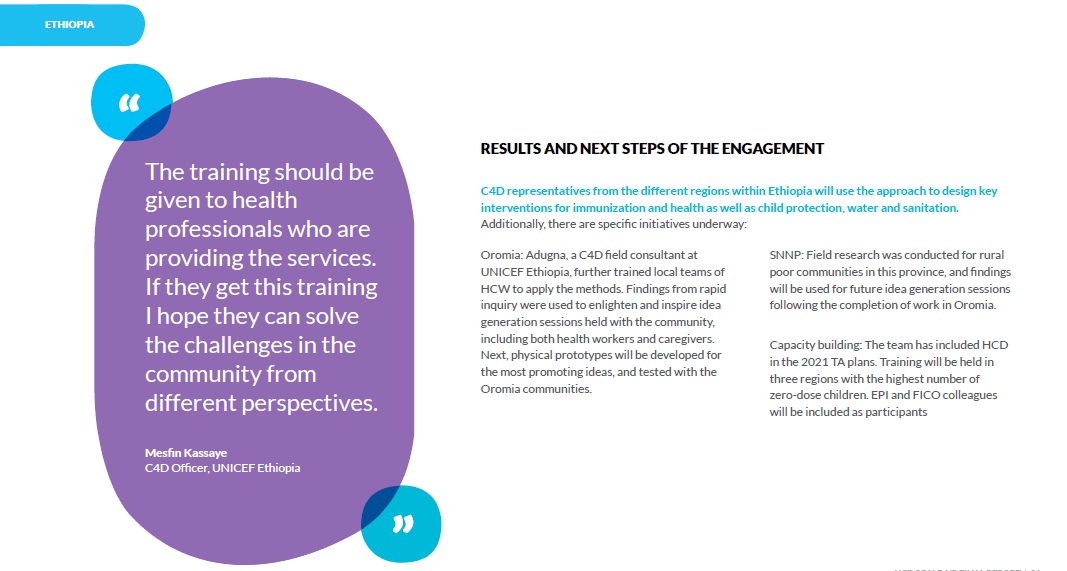 UNICEF; Human Centred Design 4 Health
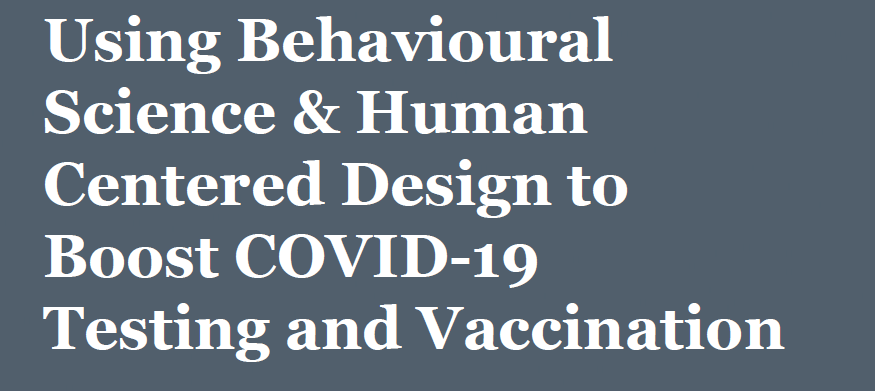 Maharashtra , Punjab : India    March – July 2021
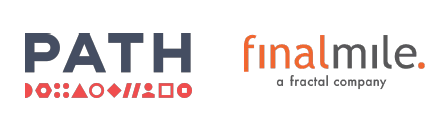 India case study
Understand the key enablers and barriers to COVID-19 testing among the target population
Understand the conscious and non-conscious drivers of hesitancy or refusal towards COVID-19 vaccine for first and second shot
Identify strategic levers for designing communication and service delivery protocols for boosting COVID-19 tests among the ‘right population’ at the ‘right time’
Identify strategic levers for designing communication and service delivery protocols for boosting COVID-19 vaccine confidence in the target population to drive uptake
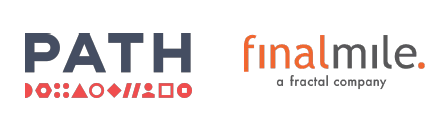 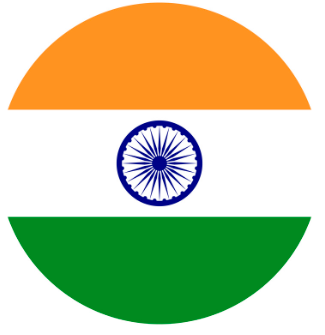 Phase 1 : User Interviews
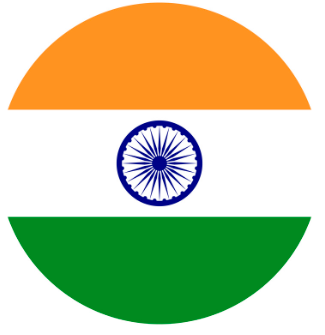 Phase 2 : Rapid testing and validation
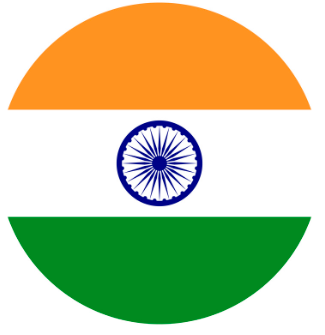 Insights
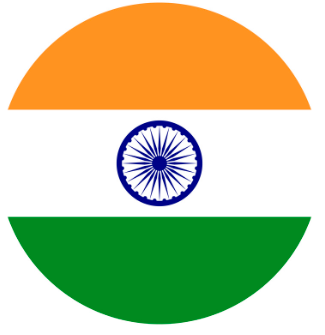 Interventions
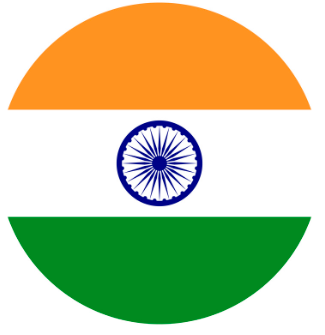 Interventions
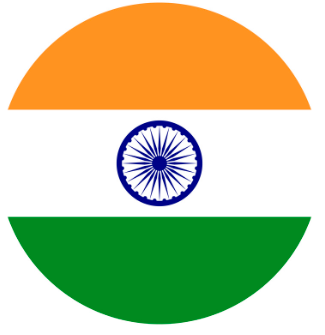 Insights
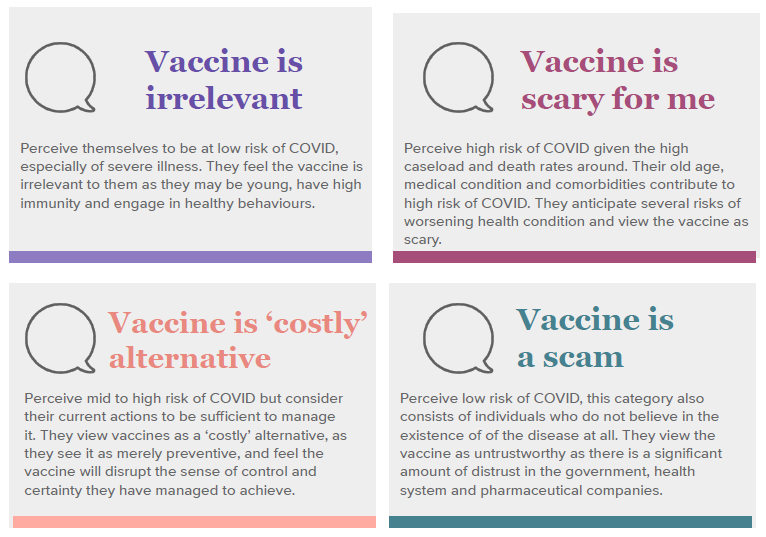 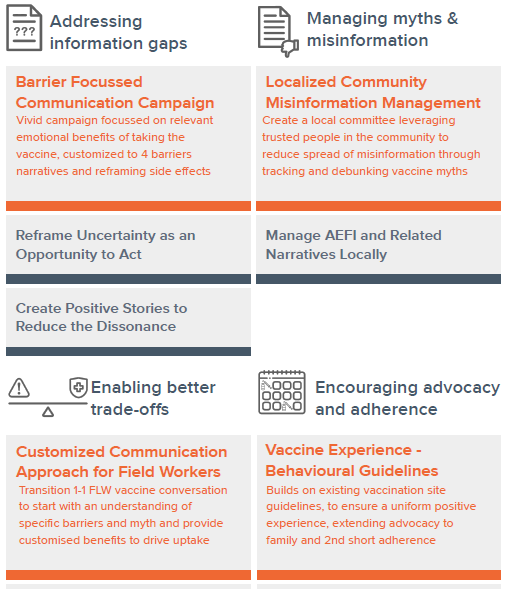 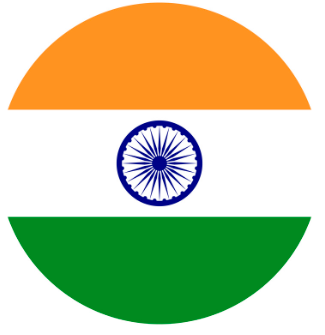 Interventions
3 Truths in incorporating human-centered design in the field
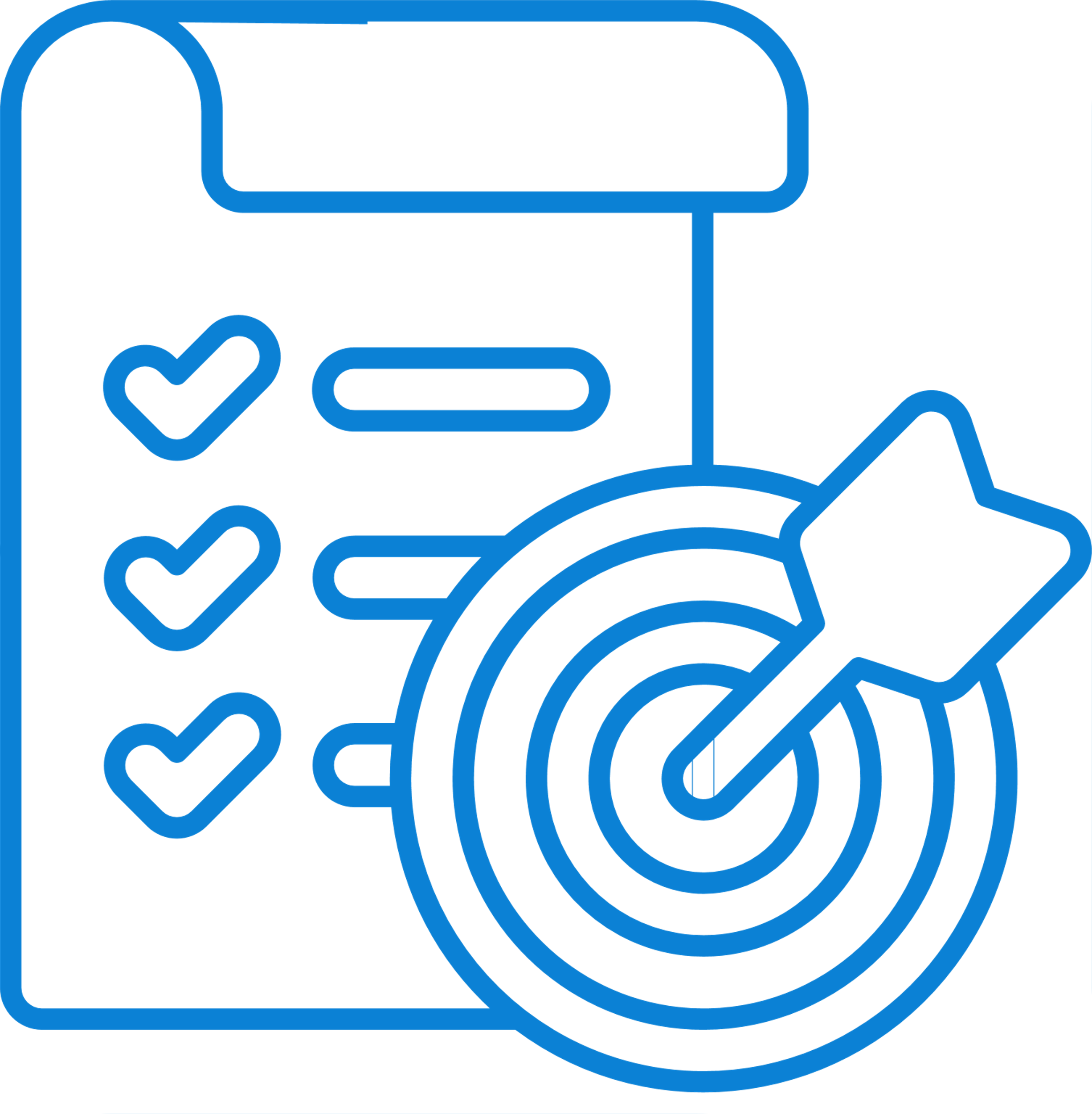 HCD emphasizes skills that re-frame the relationship between design and implementation. 
While there is no absolute agreement about what the 'human' part means, it often refers to involving stakeholders, boosting human skills, and keeping human values in mind.
HCD is a flexible but disciplined  approach to innovation that prioritizes people’s needs and experiences when designing complex systems.
HCD Environnemental Adaptations
Adapt environments to suit people’s needs: When there are long wait times in immunization clinics, people tend not to complete their immunization course. In Lagos, Nigeria a local clinic created a special immunization station for caregivers after checking in at reception. This eliminated the need for the usual procedures of taking a patient’s history and administering a physical examination and led to a 24% increase in the number of vaccines administered monthly.
Reduce cognitive burden: In poor areas of Pakistan, low parental literacy is a challenge for vaccination programmes. To address this barrier, researchers redesigned educational materials given to caregivers. The redesigned materials consisted of easy-to-understand pictorial cards with only three messages for mothers to process.
Minor details have an outsized impact: In Pakistan, data showed a significant drop-off between infants’ first dose of diptheria-tetanus-pertussis (DTP1) and the 3rd dose. The common challenge was the physical reminder card caregivers received after the first dose – it was difficult to interpret. The standard card was too small when folded; the information was crowded and disorderly. The revised card was larger, used bright stickers w/ larger font, and included only essential information.
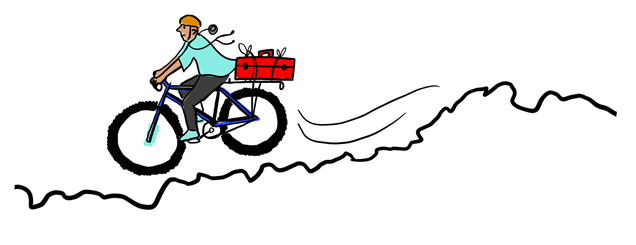 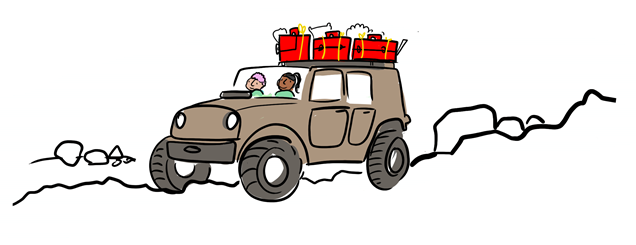 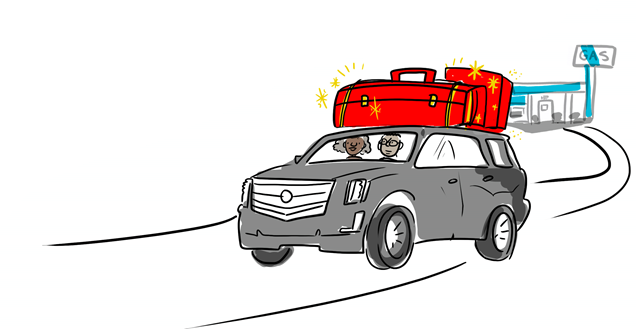 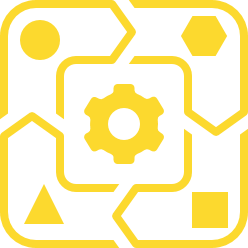 Key References and Resources
Unicef : Human Centred Design 4 healthhttps://www.hcd4health.org/guiding-principles

Health Design Thinking 2nd edition, Bon Ku, MD & Ellen Lupton , Cooper Hewitt 2022